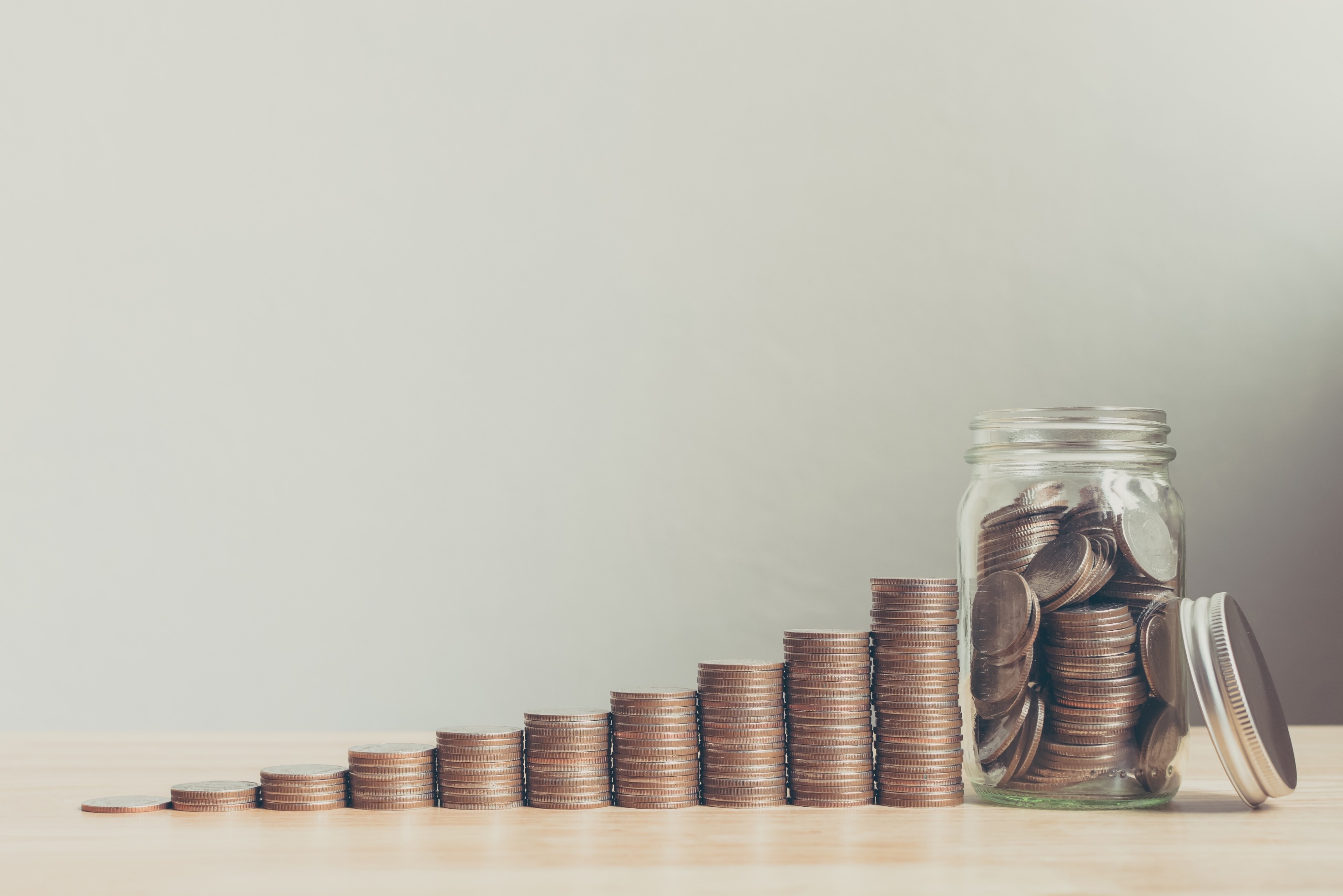 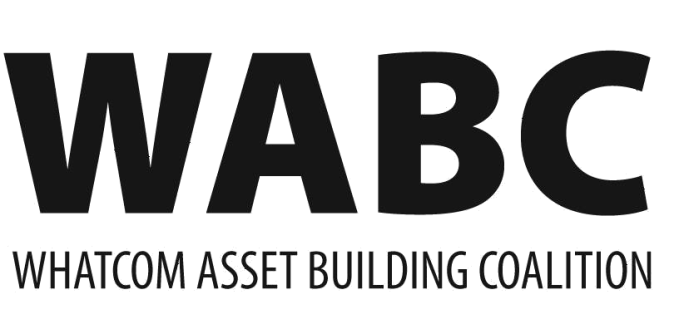 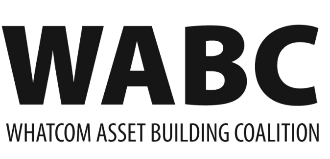 Welcome to the WABC Quarterly Community Meeting
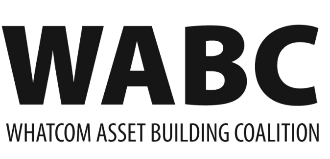 Steering Committee Members
Lorena Shah – Opportunity Council 
Yarrow Greer – Opportunity Council
Emily Hermansen – Opportunity Council 
Patty Boyce – United Way of Whatcom County 
Katherine Freimund – Whatcom Literacy Council
Caitlin Willson – WECU 
Ashley DeLatour – FuturesNW
Megan Wingo – FuturesNW
Michael Cox – Whatcom County Library System
Edith Tate – Opportunity Council
[Speaker Notes: Assets are the stock of wealth in a household.

They help individuals and families:
Work through financial crisis
Maintain personal and family stability
Invest in their children and communities
Plan for retirement
Pass resources to future generations]
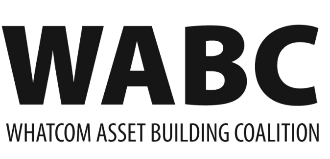 Land Acknowledgement
I would like to begin by acknowledging that we gather today on the ancestral homelands of the Coast Salish Peoples, who have lived in the Salish Sea basin, throughout the San Juan Islands and the North Cascades watershed, from time immemorial. Please join me in expressing our deepest respect and gratitude for our indigenous neighbors, the Lummi Nation and Nooksack Tribe, for their enduring care and protection of our shared lands and waterways.
[Speaker Notes: Assets are the stock of wealth in a household.

They help individuals and families:
Work through financial crisis
Maintain personal and family stability
Invest in their children and communities
Plan for retirement
Pass resources to future generations]
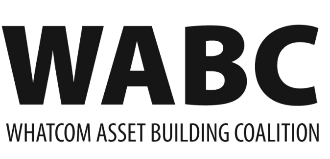 Mission Statement
The Whatcom Asset Building Coalition (WABC) is a community collaboration supporting financial self-sufficiency through education and advocacy.  
Our mission is to foster collaboration in the community to increase the financial stability of people in Whatcom County.
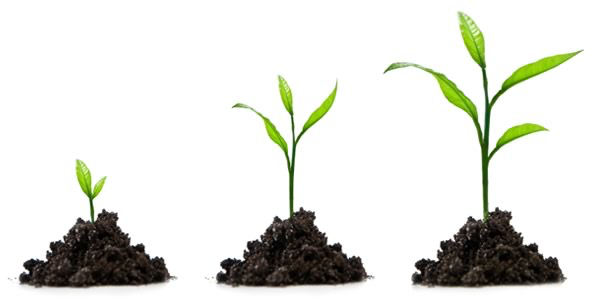 [Speaker Notes: Assets are the stock of wealth in a household.

They help individuals and families:
Work through financial crisis
Maintain personal and family stability
Invest in their children and communities
Plan for retirement
Pass resources to future generations]
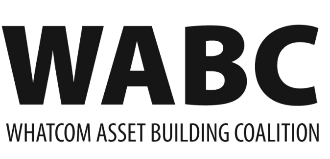 Agenda
The Other Pandemic: 
Inequities in local COVID economic impacts and recovery

Welcome, housekeeping, and introductions
FAFSA/WASFA: updates and resources – Ashley DeLatour, FuturesNW
WABC KEYNOTE: Anneliese Vance-Sherman, ESD Regional Labor Economist
Prosperity Project Community Needs Assessment – Greg Winter, Opportunity Council
[Speaker Notes: Assets are the stock of wealth in a household.

They help individuals and families:
Work through financial crisis
Maintain personal and family stability
Invest in their children and communities
Plan for retirement
Pass resources to future generations]
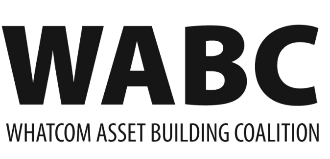 Financial Aid 101
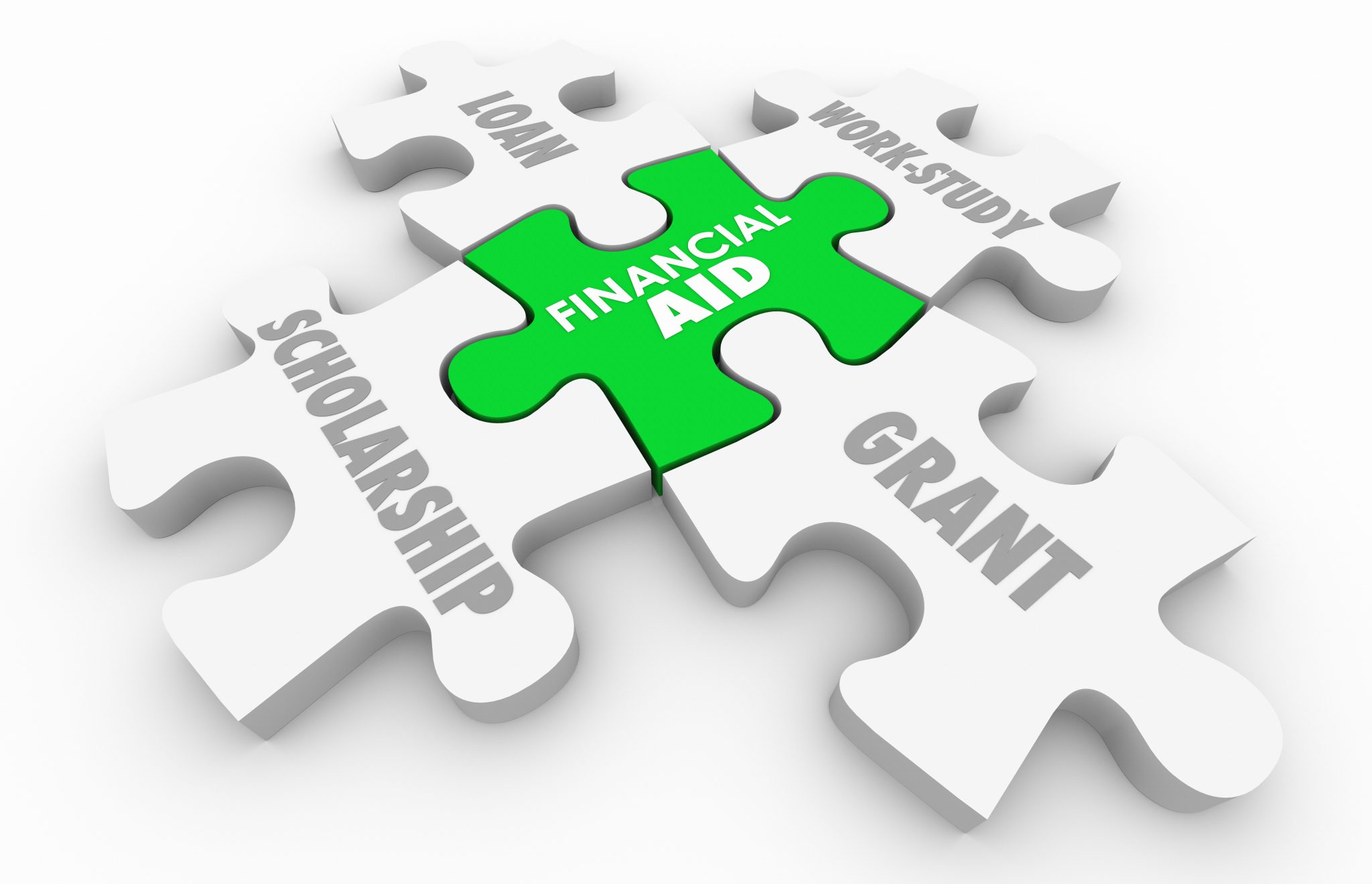 Introduction to Financial Aid
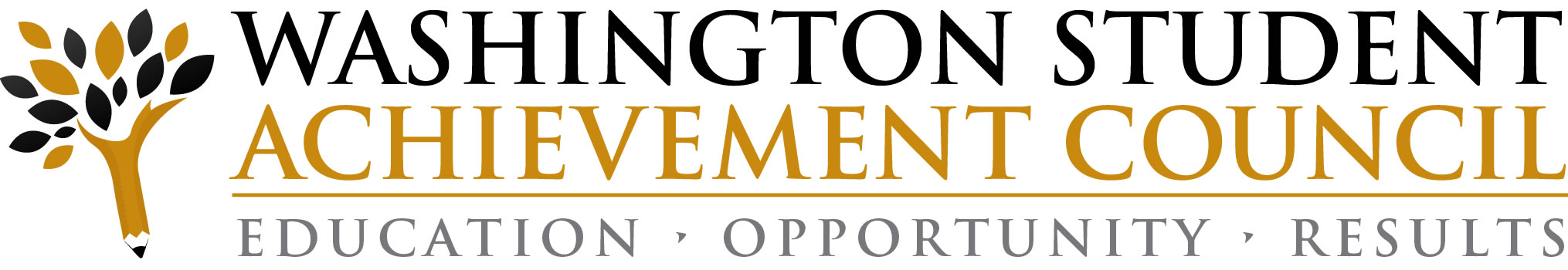 9
About WSAC and FuturesNW
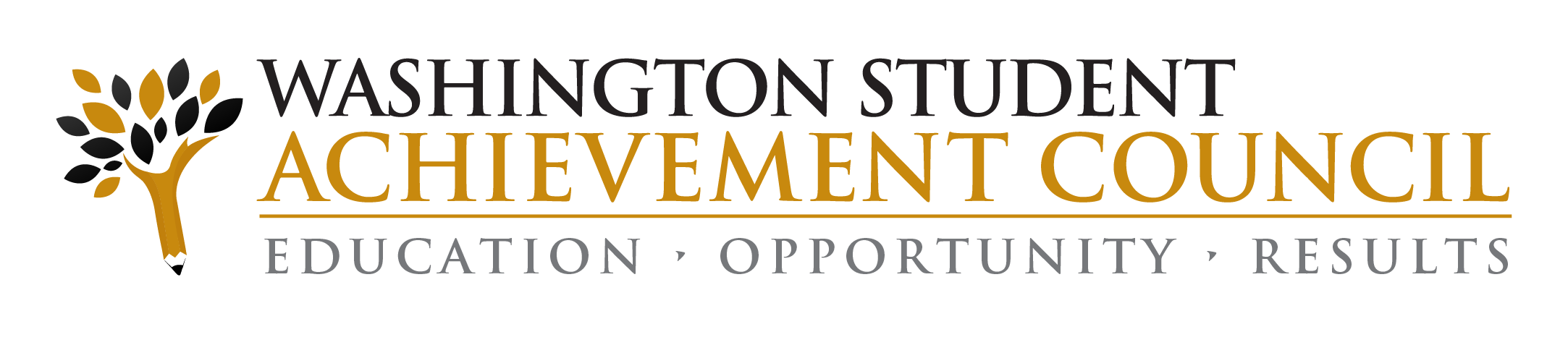 WSAC: We advance educational opportunities and attainment in Washington.
FuturesNW: We are a non-profit on a mission to level the socio-economic playing field by supporting students from under-served communities to achieve their career and college dreams.
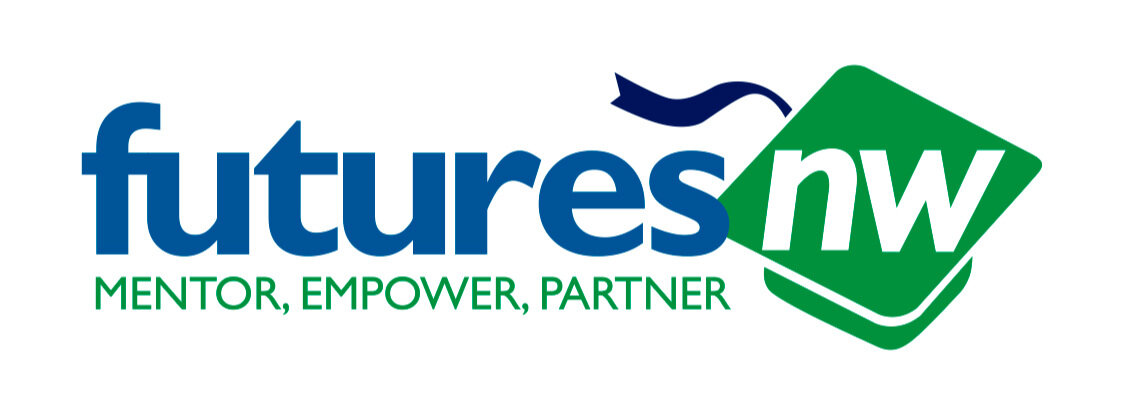 [Speaker Notes: https://wsac.wa.gov/

Our mission
We advance educational opportunities and attainment in Washington. In pursuit of our mission, the Washington Student Achievement Council:
Leads statewide strategic planning to improve educational coordination and transitions.
Supports Washingtonians through the administration of financial aid, 529 college savings plans, and support services.
Advocates for the economic, social, and civic benefits of postsecondary education.
Our vision
We inspire and foster excellence in educational attainment.
Our commitment to equity
In support of advancing educational attainment for all Washingtonians, we commit to fostering a culture of equity, diversity, and inclusion among our staff and in all areas of our work.]
What is Financial Aid
What Will I Learn Today?
Types of Financial Aid
When You Should Apply for Financial Aid
How to Apply for Financial Aid
Scholarships
Help and Resources
What is Financial Aid?
Financial aid is money to help pay for college or career school. Grants, work-study, loans, and scholarships help make college affordable.
Grants
Income-based, federal, state and institutional.
Financial Aid Is An Umbrella
Merit and income-based, from public, private, and nonprofit sources.
Scholarships
Income-based, federal and private.
Loans
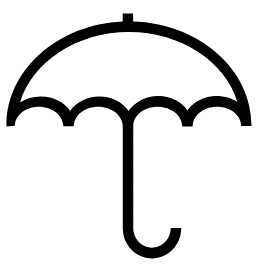 Income-based, federal, state and institutional.
Work-Study
[Speaker Notes: There is not just one meaning for “financial aid”. These are the fours types: • Grants: income-based, federal and state. • Scholarships: merit and income-based, from public, private, and nonprofit sources. • Loans: income-based, federal and private. • Work Study: income-based, federal and state. We will talk next about the specifics.]
A grant is gift aid that often based on financial need and does not need to be repaid (unless, for example, you withdraw from school and owe a refund).
Grants
Washington College Grant
Pell Grant
[Speaker Notes: For more information about the Washington College Grant and other state financial aid please go to https://wsac.wa.gov/wcg 

For more information about Federal Pell Grants https://studentaid.gov/understand-aid/types/grants/pell]
Washington College Grant (WCG)
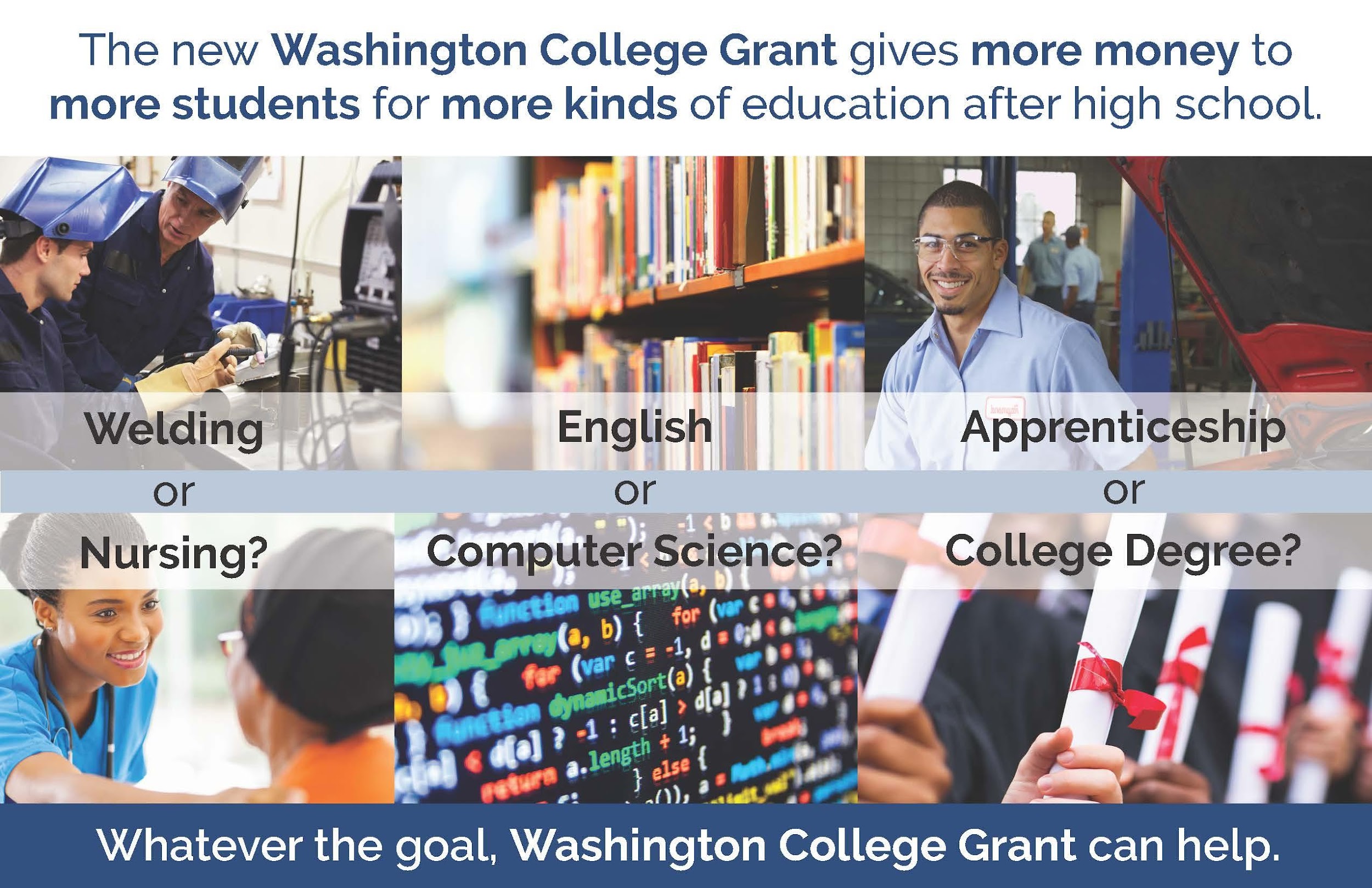 Washington State has made a groundbreaking commitment to financial aid for low- and middle-income people of all ages with the new Washington College Grant (WCG).
[Speaker Notes: The Washington College Grant (WCG) program—formerly known as the State Need Grant (SNG)—makes education and training beyond high school affordable. WCG provides need-based financial aid to income-eligible students pursuing education after high school. The maximum award amount will cover full tuition at any approved/eligible in-state public college or university, including community or technical colleges, or provide a comparable amount toward tuition and other education-related costs at an approved private college or career training program.  For more information go to https://wsac.wa.gov/wcg]
Washington College Grant
An eligible student from a family of four making around $56,000 or less per year would receive a full award.
Partial grants are available for families making up to the state’s median family income, around $102,000 per year.
[Speaker Notes: Learn more about WCG eligibility and awards at https://wsac.wa.gov/wcg-awards]
Scholarships
Scholarships are gifts that don’t have to be repaid and are designed to help students pay for college. They can be a one-time gift or renewable. 
You can start your scholarship search by going to thewashboard.org or Futuresnw.org
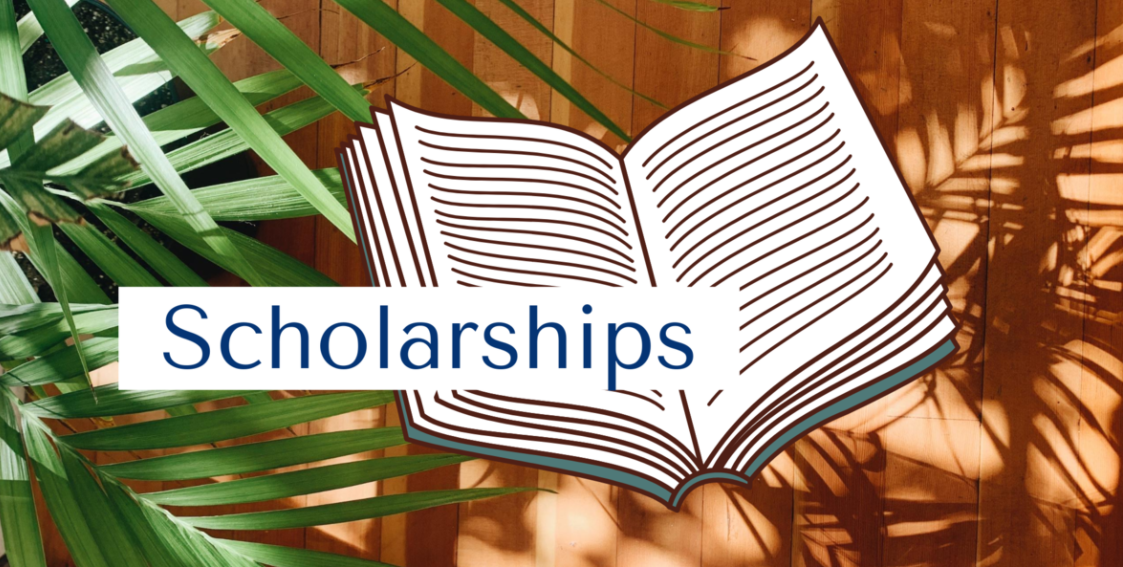 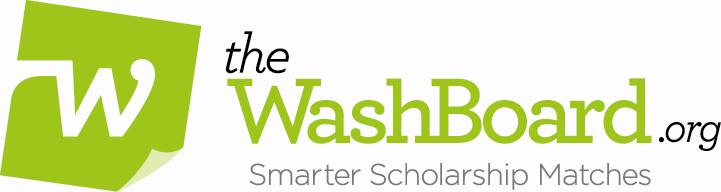 [Speaker Notes: https://washboard.wsac.wa.gov/login.aspx 

Looking for scholarships? theWashBoard.org makes it simple.The Washboard connects Washington students of all types with Washington scholarship providers….for FREE. 
Whether you’ll be attending in state or out, you save time by entering your profile once and letting us find the scholarship opportunities that fit. theWashBoard.org is spam-free and will never sell your information

How does it work? Scholarship providers build a listing for each scholarship they want to offer on our site. This listing provides all the necessary information for potential applicants. Students-scholarship seekers-create a profile online, which is then compared to all available scholarships. A list of the seeker’s best scholarship matches is immediately displayed to them online. The seeker creates an application for their matches after reading the details provided. Seekers can apply for as many scholarships as they choose. The scholarship seeker submits an application to the provider either by mail, by website, or by using theWashBoard.org as the electronic application host. The provider reviews their applications. If theWashBoard.org serves as the electronic host, the provider can review applications online or download and print. The site can also be used to email applicants about their scholarship status]
Work-Study
Tutoring
Outreach
Fitness Center
Work-Study
Work-Study provides part-time jobs for students with financial need, allowing them to earn money to help pay education expenses. These jobs are typically on campus.
Library
Student Life
Computer Lab
Unsubsidized Student Loans
Loans
Interest begins accruing as soon as the loan is disbursed, including while you are enrolled in school.
A student loan is money you borrow for your education, and pay back over time. Unlike grants or work-study you do have to pay back your loans. You do not have to accept all the loans offered to you.
Subsidized Student Loans
Interest is paid by while you're enrolled at least half time in college.
[Speaker Notes: For more information about federal student loans, go to https://studentaid.gov/understand-aid/types/loans 
You can find resources on student loans at our student loan advocacy site at https://wsac.wa.gov/loan-advocacy and https://www.studentloaned.wa.gov/]
Federal
State
College
Organizations
Sources of Financial Aid
Typically can be used at most schools in most states.
Offered by a specific school to attend that school.
Offered by non-profits, business, churches, etc.
Typically for residents to attend most colleges in the state.
[Speaker Notes: Financial aid can come from several sources: Federal: This is from the US Department of Education and can be used at most colleges in the US. They have to be able to receive financial aid. Students can take to another state. State: For example, Washington state financial aid is for residents to attend colleges in WA. They do not necessarily have to be public colleges, but they have to be able to receive state financial aid. There are currently over 60. College: Every college will have their own scholarships, etc that they offer to students who are going to their school. Organizations: These tend to be scholarships (organizations) or private loans (banks). We will talk about applications for these specific forms of aid later.]
Pell Grant
Examples of Federal Financial Aid Programs
Federal Work-Study
Unsubsidized/Subsidized student loans
Parent  loans
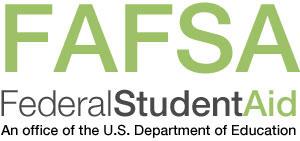 [Speaker Notes: There are several types of federal financial aid. Students need to be U.S. citizens or eligible non-citizens (i.e. permanent residents with a Green Card as an example) to apply. Pell Grant: The largest income-based grant. You may be familiar with this grant as it is a long-standing program. There have been some changes over the years, so make sure you investigate current Pell Grant requirements such as maximum award amounts use during the summer. Work-study: Students can work on campus and their salary is paid from the Dept of Education on-campus employer—>student. Not all on campus jobs require a student to be part of the work-study program. Loans: Both these are in the student’s name. The difference is that with Unsubsidized student loans the student will ultimately pay the interest accrued once they graduate and/or leave college. Subsidized student loans – the government pays, or subsidizes the interest. Parent loans: Would be taken out by the parent to pay for the student’s expenses. There are additional requirements, such as a credit check. There is not limit on the loan amount for parent loans. If offered any/all of these loans from the government, students/families can accept none, partial, or all that they want to utilize. There are also private loans from banks but they typically have higher interest rates and more limited repayment options that federal loans. Students apply for these programs using the Free Application for Federal Student Aid (FAFSA). Students who are not eligible to apply for these programs due to immigration status would not be eligible for these programs, such as federal student loans.]
Washington College Grant             (formerly the State Need Grant)
Examples of State Financial Aid
College Bound Scholarship
State Work-Study
Passport to Careers
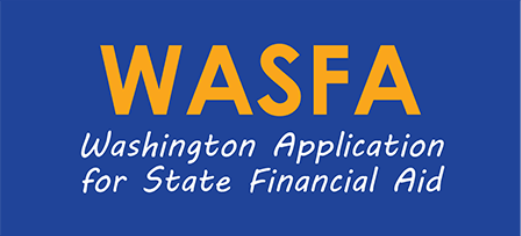 Opportunity Grant
[Speaker Notes: Learn more about Washington’s state financial aid programs, collectively known as opportunity pathways go to https://wsac.wa.gov/sfa-overview 

These are examples of state financial aid programs that WA residents who are eligible can use in WA at eligible colleges – you may see them referred to as Washington Opportunity Pathways. Washington College Grant (formerly the State Need Grant) largest, income based grant. The amount depends on what type of school (out of the over 60) you attend. College Bound Scholarship: This is an early commitment of state financial aid to cover certain college costs. Students must have signed up in middle school. We’ll talk more later. State Work-Study: Similar to the federal program but the funding comes from Washington State versus the federal government. Passport to Careers: program that provides additional resources for both former foster youth and unaccompanied homeless youth (https://www.wsac.wa.gov/sites/default/files/Passport.Student.FAQs.pdf) Opportunity Grant: to attend a 2 year community or technical college 5 Students who can complete the FAFSA (U.S. citizens and permanent residents) are also applying for state aid programs when the complete the FAFSA. Undocumented students who meet program and state residency requirements can apply using the Washington Application for State Financial Aid (WASFA).]
This tool calculates potential awards from the Washington College Grant and Pell Grant programs.
State Financial Aid Calculator
There may be more aid available to you from other state and federal programs, private scholarships, or directly from the college you attend.
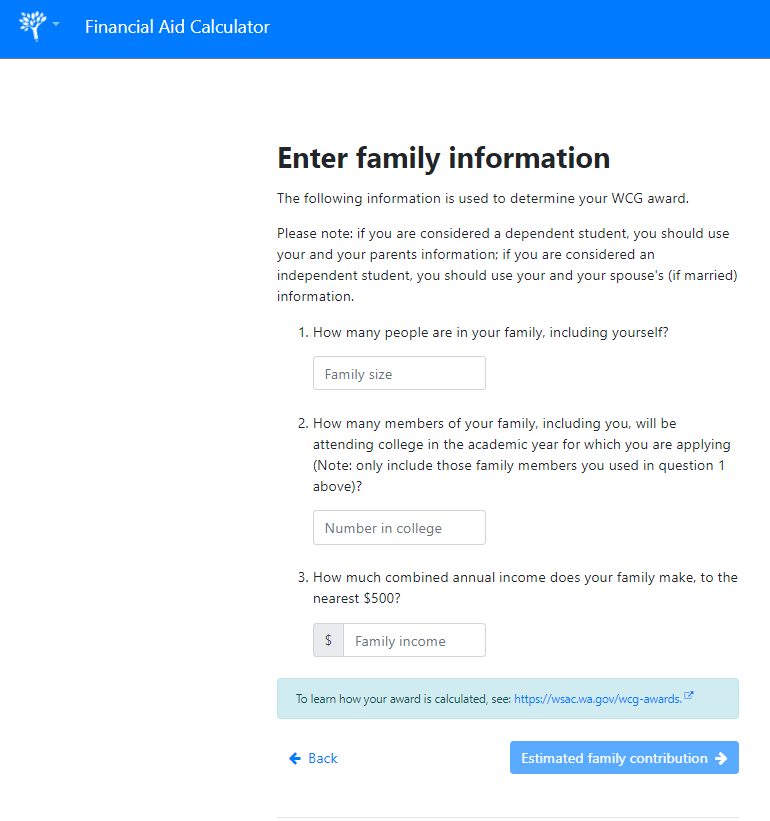 The only way to know for sure how much financial aid you can receive is to complete a FAFSA or WASFA financial aid application
portal.wsac.wa.gov/a/aid-calculator
[Speaker Notes: https://portal.wsac.wa.gov/a/aid-calculator/ New Resource - This tool calculates potential awards from the Washington College Grant and Pell Grant programs.]
FAFSA
WASFA
FAFSA/WASFA: Rule of One
Free Application for Federal Student Aid
FAFSA.gov
Washington Application for State Financial Aid
wsac.wa.gov/WASFA
OR
Both Applications Open October 1st
[Speaker Notes: Speaking of FAFSA and WASFA… Students should only complete one application. Fill out the FAFSA if you are eligible for federal aid (i.e. US citizen/permanent resident) and this will also be used to determine state aid eligibility If you are ineligible for federal aid due to immigration status but you are eligible for a state financial aid program (i.e. for undocumented students) complete the WASFA. Some colleges may also use WASFA in replace of a FAFSA when calculating institutional aid There are resources to help you complete these applications and determine which one to file at https://wsac.wa.gov/WASFA 

Note to presenter: You should not ask students which application they should file or their status. Let them self-identify.]
Free Application for Federal Student Aid (FAFSA)
[Speaker Notes: Here you can see the Free Application for Federal Student Aid (FAFSA) home page https://studentaid.gov/h/apply-for-aid/fafsa]
Three Ways to Apply for the FAFSA
Website
FAFSA App
Paper FAFSA
[Speaker Notes: Students can use any of these ways to apply for the FAFSA.  The website and the FAFSA app are the two quickest ways to apply but students can use the paper application if they are unable to access the online or phone app.]
FAFSA Website Language Options
English
Spanish
[Speaker Notes: The FAFSA site is offered in English and Spanish.]
Washington Application for State Financial Aid (WASFA)
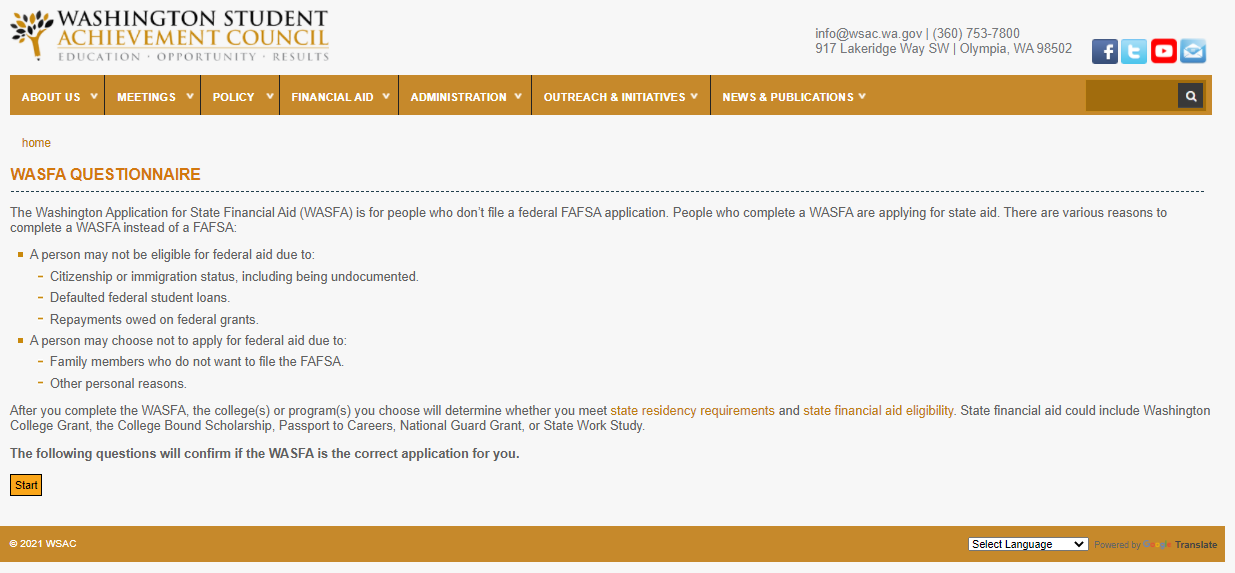 https://wsac.wa.gov/WASFA
[Speaker Notes: Here is the Washington Application for State Financial Aid (WASFA) application site https://readysetgrad.wa.gov/wasfa]
Gather required documents
Financial Aid Timeline
Review your award letters and accept your aid.
Create an FSA ID or WASFA account (only created once)
Follow up with colleges for any additional request for information
FAFSA & WASFA open October 1st
Students apply for financial aid and admissions
Opens October 1 every year
Apply early to maximize aid opportunities
Important Financial Aid Information for the Class of 2022 or adults wishing to start college or apprenticeship program in 2023
The Class of 2022 will complete the 2022-23 FAFSA or WASFA
You will use your 2020 income information
Explore Your Options
Class of 2022 Next Steps
Explore your post secondary options using your high school and beyond plan.
Talk to your counselor to make sure you are on track for graduation.
Determine Which Financial Aid Application To Use
If you are not sure which application to complete go to https://wsac.wa.gov/WASFAelig
Create an FSA ID or WASFA Account
You can create an FSA ID by going to https://fsaid.ed.gov/npas/index.htm
You can create a WASFA account by going to https://wsac.wa.gov/WASFAelig
Complete your application starting October 2021
Digital Resource: https://www.wcan.org/college-knowledge/
Resource: College Knowledge
Developed in collaboration with OSPI, PSCCN, Road Map Project, WSAC, and WCAN
Physical copies in Spanish and English can be order from 12th Year Campaign
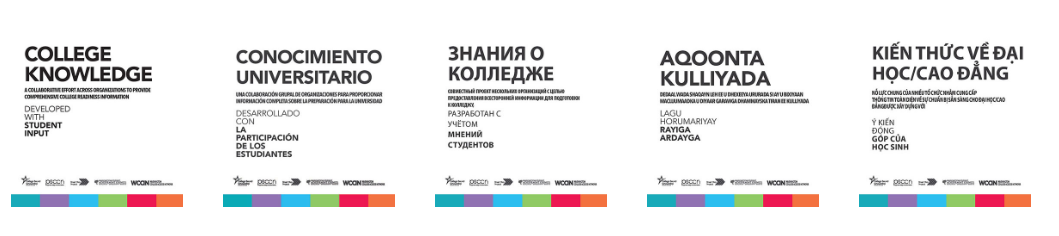 [Speaker Notes: https://www.wcan.org/college-knowledge/


The College Knowledge Project 
Over the past several years, a team of organizations worked together to create the College Knowledge Project, consisting of 23 student-tested and approved digital handouts compiled into a workbook designed to support college and career education planning. Full workbooks can be ordered through the 12th Year Campaign and digital copies can be found via the Washington College Access Network website. Lesson plans are also available for each chapter of the workbook to be used to guide students through the College Knowledge content.]
Resource: Junior/Senior Student Workbook
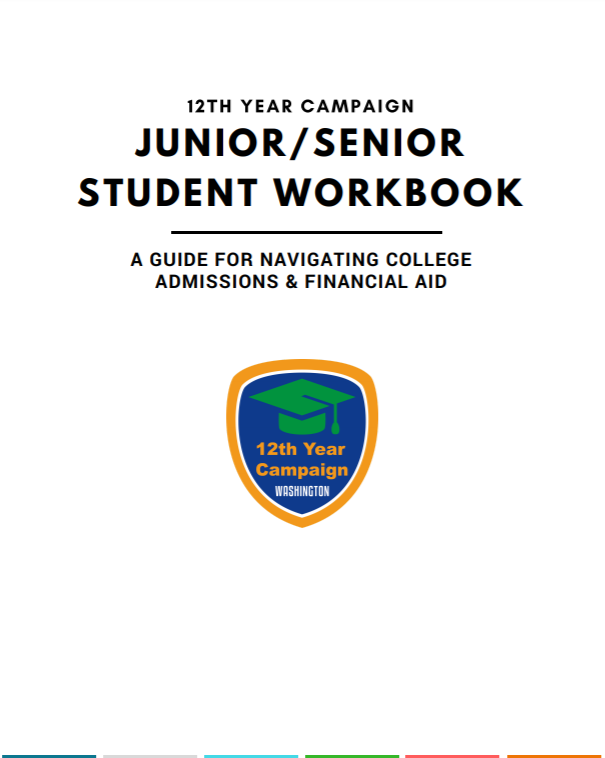 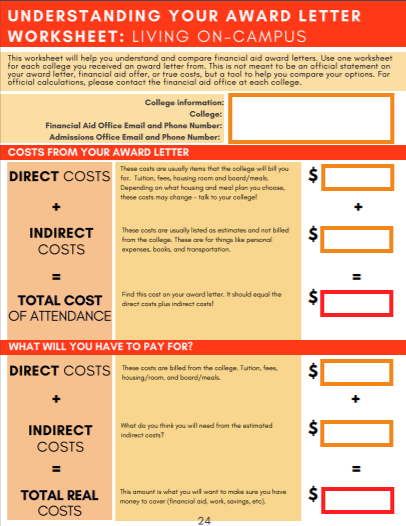 https://wsac.wa.gov/12th-year-campaign
[Speaker Notes: This comprehensive workbook will assist your juniors and seniors with identifying their postsecondary plan goals with useful activities as well as provides critical information around admission and financial aid programs.
The 12th Year Campaign workbook can be found at https://wsac.wa.gov/sites/default/files/2020.12thYear.JrSrWorkbook.pdf]
Local Resource: FuturesNW Resources Platform
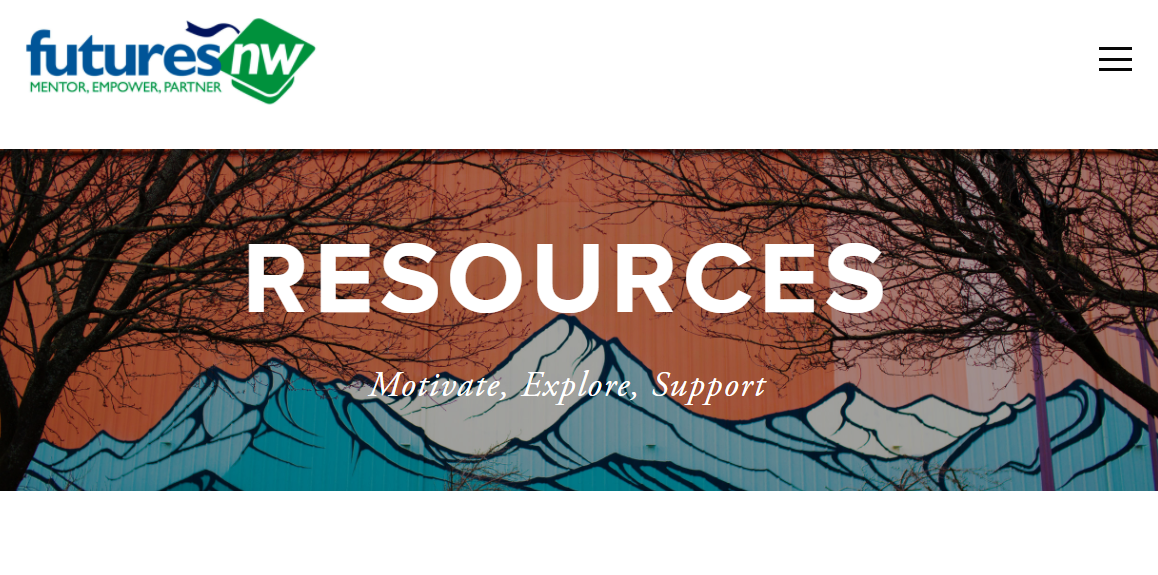 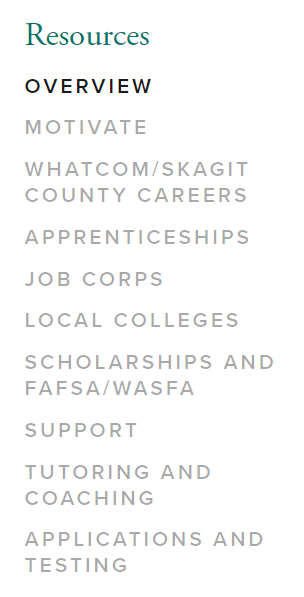 RESOURCES — Futures Northwest (futuresnw.org)
Online:
wsac.wa.gov
www.thewashboard.org
wastate529.wa.gov
We Are Here to Help!
On Twitter:
@WSACouncil
On Facebook:
www.facebook.com/WSACouncil
We Are Here to Help: Financial Aid events
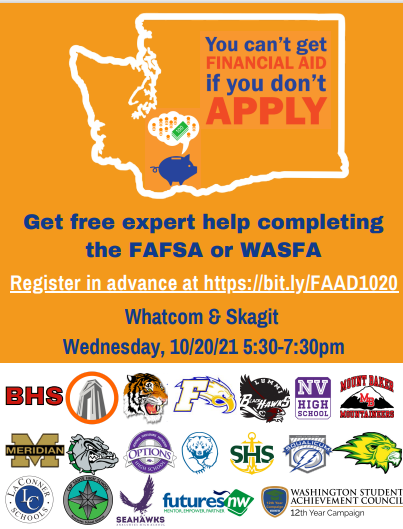 For more local and statewide events, check out: https://www.futuresnw.org/events
or
the 12th Year Campaign Events Page

For questions about Financial Aid contact
FuturesNW Programs Manager
Ashley DeLatour
adelatour@futuresnw.org
Questions
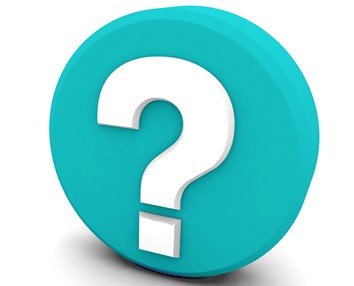 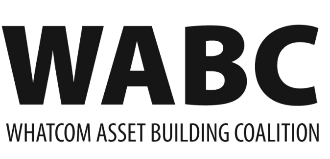 Keynote: The Other Pandemic: Inequities in COVID-19 economic impact and recovery by Anneliese Vance-Sherman, ESD Economist
The “Other” Pandemic:Inequalities in local COVID-19 economic impacts & recovery
Whatcom Asset Building Coalition 
Quarterly Community Meeting

September 21, 2021

Anneliese Vance-Sherman, Ph.D.
Regional Labor Economist
Washington Employment Security Department
anneliese.vance-sherman@esd.wa.gov
Setting the stage:
Labor force characteristics prior to the pandemic
How well are workers connecting with their labor markets?
Labor force participation
Unemployment rates
What makes the COVID-19 pandemic recession different?
[Speaker Notes: Labor supply versus labor demand 
In a normal recession the shock is felt by employers (demand side shock)
Lack of demand for products or services  reduced demand for labor

This time, we had demand side shock 
Reduced demand for products and services, differing by industry but also a result of global supply chain disruptions
Also demand side shock as a result of pandemic and pandemic-driven policy (artificial shock)
But we also had significant (and lasting) supply side shock
Workers were not available to work 
Illness
Role of UI changing
Childcare and school

Record numbers of job openings signal that the demand side has recovered more quickly than the supply side]
Every recession is unique, however…
The labor market impacts were deeper and  more swift than usual, disproportionately impacting industries that largely female workforces.

Demand for and supply of labor were both impacted 

This recession impacted women to a greater extent than men both quantitatively and qualitatively

This recession exacerbated existing inequalities and barriers to access for BIPOC
[Speaker Notes: I will address each of these points in my brief presentation, and our panel will be able to elaborate on some of the ways that these impacts have impacted women and businesses in the community, and explore possible solutions moving forward.

First, let’s define “she-cession” that is, after all why we are here.]
The labor market impacts were deeper and more swift than usual
[Speaker Notes: From February to April, Washington lost more than 400K jobs; a drop of about 11.5 percent. 

Kitsap County had a very similar pattern]
Whatcom County lost about 14,900 jobs. So far 8,700 have been recovered
The peak unemployment rate for women was higher than that for men
[Speaker Notes: Add data points for reference
National data]
Initial job losses by industry sector (WA): Great Recession versus COVID-19 Recession
[Speaker Notes: Washington, with reference to Kitsap]
Different industries have been impacted differently (and so have their workers)
UI claims gives us an idea about who has economically impacted
Women are more likely to be in the labor force relative to their historic labor force participation
Caucasian and Asian workers rejoined the workforce more quickly than BIPOC (WA)
A similar pattern is found in Whatcom County.
Snapshot of top occupations collecting UI in Whatcom County by type (week 35 – ending September 4)
Regular UI (1,323)
Construction occupations (270)
Management occupations (157)
Production occupations (134)
Office & administrative support (121)
Food preparation & serving (89)

PUA (1,800)
Personal care & service (561)
Building & grounds cleaning & maintenance (184)
Management (181)
Sales & related (168)
Arts, design, entertainment, sports & media (168)
PEUC (2,492)
Management (342)
Production (313)
Office & administrative support (284)
Construction (259)
Food preparation & serving (252)
Impacts to the labor force:
Who has left and who is coming back?
[Speaker Notes: But job losses are only part of the story…]
Women left the labor force in greater numbers than men overall (US)
[Speaker Notes: Describe LFPR graph and numbers while on this slide.]
White men fared better than Black or Latinx men in the labor market
The intersection between race / ethnicity and gender matters (US)
Working from homeor not working as a result of COVID-19
Women were more likely than men to work from home as a result of the COVID-19 pandemic
White and Asian workers were the most likely to work from home; Hispanic and Black workers were more likely to be laid off
Management and office workers could work from home; service and goods production suffered greater job losses
Full time vs part time makes a difference
Education level represents barriers or opportunities, depending on who you are.
Why has supply not caught up with demand?
(a.k.a. Is there a labor shortage? 
How do women and BIPOC figure in?)
Demand: Unprecedented job postings signal that businesses are digging out of a hole
Demand:Online job postings tell a similar story locally.
Supply and Demand:The reality is, we are still in a pandemic
Supply: Unemployment Insurance claims
The CARES Act expanded unemployment insurance eligibility and benefits
Pandemic Unemployment Assurance (PUA)
Pandemic Emergency Unemployment compensation (PEUC)
Pandemic Emergency Benefits (PEB)


Did generous benefits keep workers out of the labor market?
$600 additional federal benefit (exp. August 2020)
$300 additional federal benefit (exp. September 4, 2021)
Supply:The care economy disproportionately impacts women
Care for elders 
Increased risk related to COVID-19 exposure

Care for children
Childcare – affordability and accessibility
School – online learning and inconsistent schedules

Returning to high-risk jobs is largely incompatible with roles women are expected to assume in the care economy
[Speaker Notes: In short, the industry signature of this crisis intersected with long-standing cultural norms and structural challenges disadvantaged women]
The effects of structural barriers has been amplified in the recession (in every recession, truthfully)
Part time, low wage, and low education jobs are the first to go, and take more time to return

Service sector jobs were impacted to the greatest extent

These jobs tend to be held disproportionately by women, immigrants and people of color
Implications moving forward
Time out of the labor market perceived skills atrophy and increased barriers in the labor market

Technology progressed quickly during the recession 

We are still in a pandemic! Outbreaks at school could send women back home, placing women in a vulnerable position and childcare may not return as quickly as other industries 

The sunsetting of CARES Act could put pressure on other support systems
Thank you!
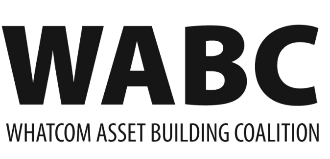 Prosperity Project: Community Needs Assessment